2
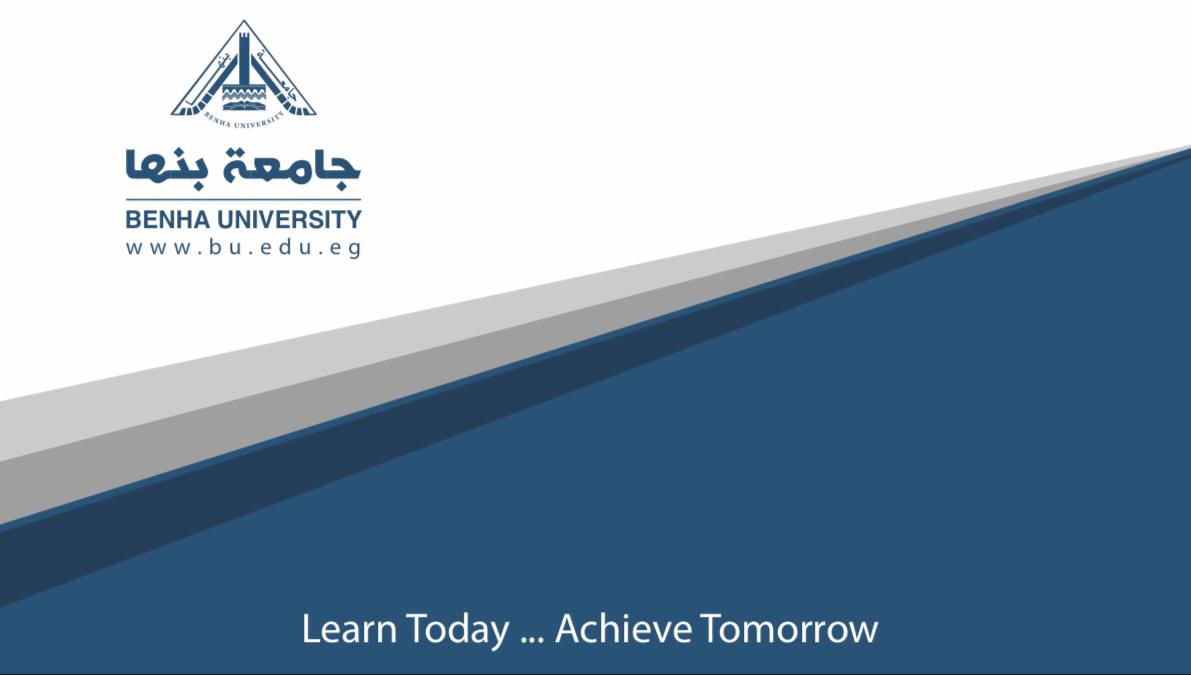 البرامج الإخبارية
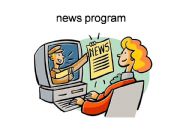 د. سمية عرفات
د. عمرو الشيخه
البرامج التسجيلية الإخبارية :
وهى برامج وثائقية Documentary لأنها تنبنى أساساً على حقائق ووثائق ومحتواها فى أساسه أيضا حقائق ووثائق، والبرنامج التسجيلى التقريرى (أو الإخباري) برنامج وثائقى يعتمد على تقديم صورة صوتية تسجل الأحداث الجارية من موقعها . ويمكن نقل هذه الصورة حية على الهواء مباشرة ويمكن أن تسجل وتقدم على شكل برنامج تسجيلى وثائقى. 
والبرنامج التسجيلى بهذا المعنى برنامج تقريرى يتسم بالموضوعية الكاملة ويمكن أن يقدم عن طريق نص مكتوب أو بدون نص مكتوب كنقل إذاعة خارجية حية والبرنامج يكون فى حد ذاته وثيقة للتاريخ وهو بذلك يقترب من المفهوم الشائع للريبورتاج الإذاعى الذى يعنى نقل صورة حية للأحداث فى مواقعها  on the spot reportage بصوت المذيع أو المندوب أو المراسل الاذاعي بشكل من أشكال البرامج الإخبارية  التي تسجل الأحداث من مواقعها .
تابع ؛ البرامج التسجيلية الإخبارية :
إن الفيلم التسجيلى الإخباري أو الجريدة السينمائية هو الفيلم الذى يسجل الأحداث التى وقعت فعلاً دون اللجوء إلى التمثيل ودون إجراء أى تدخل أو تعديل فى مجرى هذه الأحداث أو إعادة البناء والتكوين فهى جريدة إخبارية أو نوع من الأفلام يتضمن تسجيلاً أمينا ًصادقا ًللأحداث والاحتمالات والناسبات التى وقعت فعلا ًبأسلوب وصفى بسيط ودون تعمق فى معالجة الموضوع . وتكمن قيمة معظم الأفلام الإخبارية  أساساً فى تقديم الأحداث الواقعية فى بيئتها الحقيقية.
البرنامج الخاص : 
درج العرف الاذاعى على إطلاق هذه التسمية على أى خدمة إخبارية لا تندرج ضمن القوالب الفنية المتفق عليها، فهو ليس نشرة أخبار ولا هو تعليق أو مجلة إخبارية، ولا يتقيد بشكل واحد فهو يستخدم التسجيلات الصوتية والحديث المباشر والحوار والإذاعة الحية . وتكمن أهمية هذا البرنامج فى قدرته على التعرض لأى حدث يقع فى اللحظة الأخيرة ويراد شرحه وتقديم أبعاده المختلفة . 
وجدير بالذكر أن من بين هذه البرامج ما يتيح للإذاعة فرصة كبيرة لاستطلاع الدائم للرأي العام مثل برنامج "رسائل المستمعين" الذى يقدم من البرنامج العام يوميا فهو يساعد على قياس اتجاهات الرأي العام واستكشاف القضايا العامة التى تلح على أذهان الجماهير، فعن طريق الإجابة على تساؤلات الأفراد تزول عنهم الحيرة والتخمين والاعتماد على الإذاعات الأخرى فقط.
أهمية البرامج الإخبارية  فى الراديو والتليفزيون:
يتفق الإذاعيون على أن البرامج الإعلامية التى تشتمل على نشرات الأخبار والتحليل الإخباري والتعليق وغيرها من برامج إخبارية تهدف جميعها إلى ربط المستمع بأحداث وطنه والعالم، وتعبئة شعوره القومى، ومخاطبة عقله ووجدانه، وتقديم المعلومات التى يهمه معرفتها- والتى تكون فى النهاية رأياً عاماً لديه.
كما تحرص محطات التليفزيون -خاصة فى الدول المتقدمة- على أن يظهر مذيعوها وكأنهم يرتجلون حتى وهم يقرءون نشرات الأخبار، إذ يثبت أمام المذيع جهاز يسمى Tele Prompterوهو جهاز يشبه شاشة التليفزيون يكتب عليه الخبر اليكترونياً ويقوم المذيع بقراءته من هذا الجهاز، فيبدو أمام المشاهدين وكأنه يقص عليهم الأخبار ولا يقرؤها من ورقة أمامه. ولقد أتاحت التكنولوجيا الحديثة إمكانيات أفضل فاستبدلت هذه الأجهزة بالحسابات الآلية المحمولة Lap Top التى احتلت مكانها لتساعد مذيع النشرات على أن يبدو وكأنه يرتجل النشرات.
أما عن تلك الأهمية المتعاظمة التى تحتلها البرامج الإخبارية فى وقتنا الحالى فيمكن إرجاعها إلى عدة عوامل منها ما يلى:
تحقيق وظيفة الإعلام
ارتفاع معدلات الاستماع والمشاهدة
زيادة المنافسة بين محطات الراديو والتلفزيون
تحقيق وظيفة الإعلام:
الجماهير تعتمد بتشكل كبير على كل من الراديو والتليفزيون كمصدر للمعلومات عما يقع حولهم من احداث ووقائع . ويتميز التليفزيون كجهاز إخبارى وينفرد عن غيره من وسائل الإعلام الأخرى بأنه ينقل الأحداث والوقائع لنا فى منازلنا بصورة متكاملة تعتمد مشاهدتها على الصوت والصورة والحركة واللون.
ارتفاع معدلات الاستماع والمشاهدة:
 فالبرامج الإخبارية تعتبر من أهم المواد الإعلامية التى تحظى بنسب استماع كبيرة، وتشير الدراسات والبحوث إلى أن حجم مشاهدة نشرات أخبار التليفزيون تختلف تبعاً لاختلاف السن والنوع والمستوى الثقافى للمشاهد، وأن حجم المشاهدة يعتمد على عوامل منها: موعد البث ومدى اهتمام الرأي العام بها.
زيادة المنافسة بين محطات الراديو والتلفزيون:
تتسابق المحطات على التغطية الإخبارية  لأحداث الساعة أولاً بأول حرصاً على ربط المستمع والمشاهد بالمحطة وجذبه إليها، مع ما يعنيه ذلك بالنسبة للمعلنين، لقد أدى ذلك إلى أن أصبحت أخبار التليفزيون على سبيل المثال هى العنصر الرئيسى والمهم الذى تبنى عليه خريطة برامج التليفزيون في معظم الدول المتقدمة اليوم، وأصبحت الأخبار مجالاً للمنافسة بين أشهر محطات التليفزيون العالمية، كما أنها تميز محطة دون أخرى كما تضاعف الوقت المخصص لها وتضاعفت القوى العاملة بها.
الاتجاه نحو الإعلام المتخصص:
فوسائل الإعلام تتجه اليوم نحو التخصص والتوجه إلى جماهير نوعية حيث انتقلت هذه الوسائل من بث رسائلها إلى الجماهير على وجه العموم- إلى تخصيص رسائلها لفئات معينة، وما نشهده اليوم من محطات إذاعية متخصصة وقنوات تليفزيونية مخصصة للرياضة أم الدراما أم الأخبار أم غيرها.
وقد أدى التخصص فى الإعلام إلى إتقان القائمين بالاتصال لعملهم فأصبح هناك متخصصين فى كتابة وتحرير النشرات الإخبارية  والتحليلات أو التعليقات الإخبارية  كما وجد معد البرامج الذى يتقن إعداد البرامج الإخبارية  الخاصة أو البرامج التسجيلية الإخبارية، وهكذا نشأت أشكال متنوعة من البرامج الإخبارية.
قواعد كتابة البرامج الإخبارية للراديو والتليفزيون :
بعد الحصول على الأخبار من مصادرها المختلفة سواء من وكالات الأنباء، 
والمراسلين الخارجيين، والمندوبين الداخليين، ومحطات الراديو والتليفزيون ومواقع الانترنت وغيرها من مصادر- يتم اختيار الأخبار والوقائع التى ستشكل مادة للبرامج الإخبارية، ويتطلب ذلك مراعاة بعض الشروط والقواعد العامة إضافة إلى قواعد وشروط أخرى تلائم كل شكل من الأشكال البرامجية المشار إليها.
قواعد عامة عند كتابة البرامج الإخبارية :
التحقق من صدق الوقائع والتأكد من مصادرها.
على تسميته بالشقيقات الخمس وهى ماذا ؟ أين ؟ متى ؟ من؟ كيف؟ فعندما يجيب الخبر على هذه التساؤلات أو على أكبر عدد ممكن منها تزداد فرص اختياره ليقدم ويذاع وعلى الكاتب الإذاعى أن يحرص على تكامل الأمانة فى العرض والفصل التام بين الرأي والخبر.
  الكمال: ويقصد بالكمال أن يتضمن الخبر بقدر الإمكان ما اصطلح ما يقدمه للجمهور، فالجمهور يريد أن تقدم له معلومات كاملة وهو يتوقع أن تجيب البرامج الإخبارية  على التساؤلات التى تدور فى ذهنه حول الأحداث، فإذا ما أحس أن المعلومات المقدمة ناقصة أو غير تفصيلية فإنه يبحث عن مصادر أخرى تكمل له هذا النقص.
قواعد عامة عند كتابة البرامج الإخبارية ( تابع) :
الإيجاز :  إن حرص الكاتب على الإيجاز فى صياغته للخبر أو التحقيق أو التقرير وغير ذلك من أشكال برامجية إخبارية لا يتناقض مع الكمال. والإيجاز هو أن يتجنب الكاتب التطويل الممل، وكذلك الاختصار المخل بالمضمون. 
الوضوح: ينبغى للكاتب الإذاعى أو التليفزيونى أن تكون كلماته وعباراته واضحة مفهومة سليمة من حيث البناء الغوى فلا يدخل فى تركيبها كلمات غربية أوغير مفهومة بحيث تصل إلى الجمهور بسلاسة، ففى حالة الراديو فإن الكلمات البسيطة هى التى تصل للمستمع ولا تشتت انتباهه، وفى حالة التليفزيون فإن الوضوح يعتمد على الصورة إضافة للكلمة. 
السرعة:   قفى عصرنا الحالى تتنافس محطات الراديو والتليفزيون على إذاعة البرامج الإخبارية بسرعة فما يعرف بالسبق الإخباري الذى كان يحدده قديماً ساعة أو ساعات أصبح اليوم يحدد من خلال دقائق أو ثوان تسبق بها محطة غيرها من المحطات.
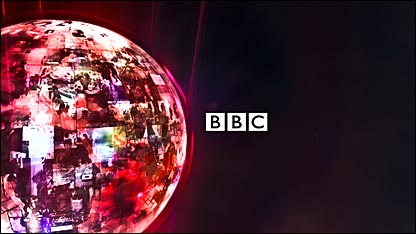